しょだいきょうかいが　あらかじめ　
もった　じこくひょう
しと 1しょう 14せつ
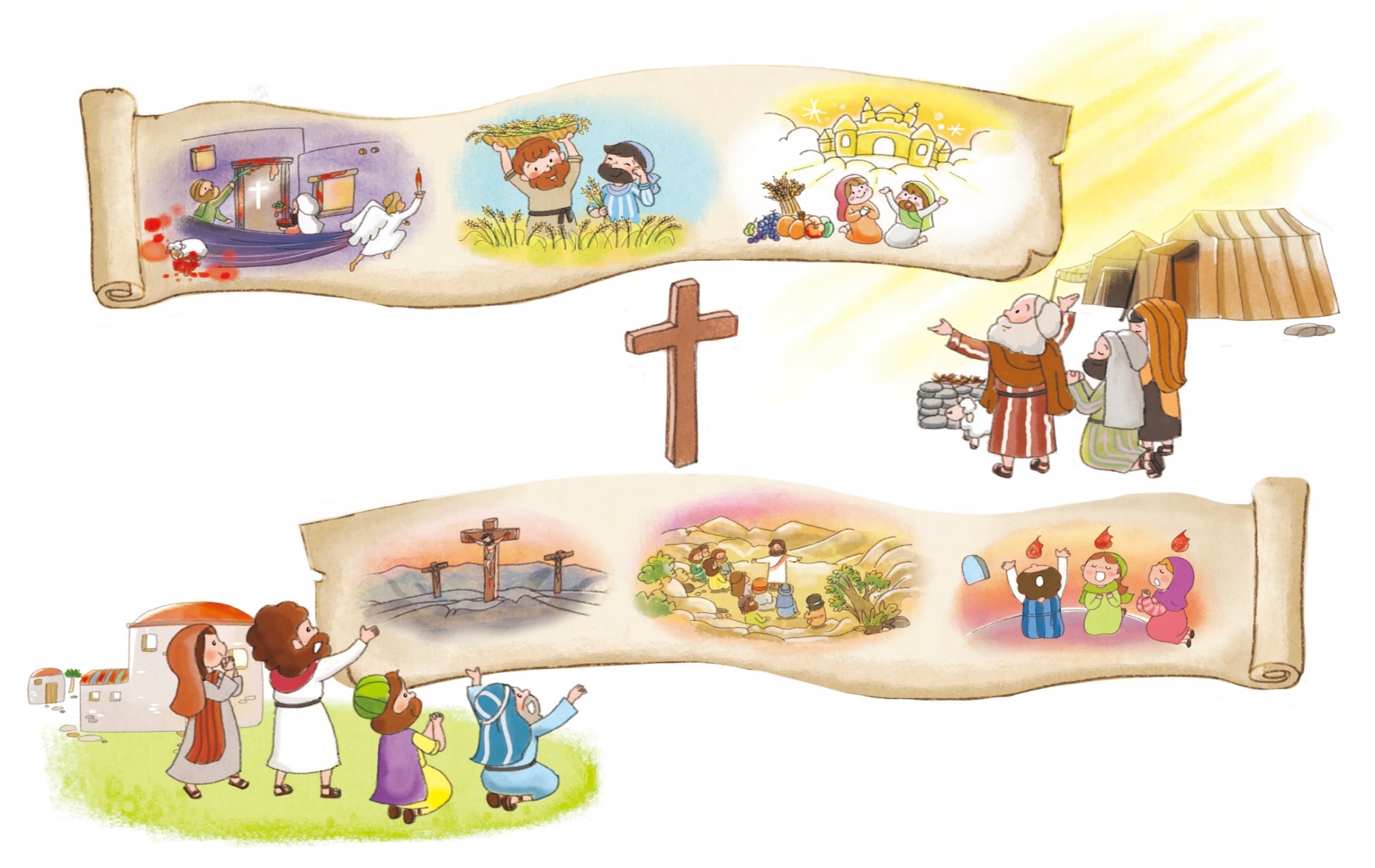 (사)세계복음화전도협회어린이선교국
じょろん
いやし : 100ねんの じんせいを 
    あらかじめ　へんしゅうしよう
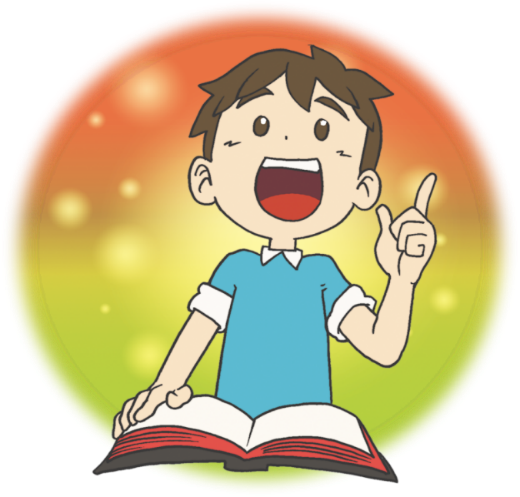 みことばで　わたしの　もんだい、かんきょう、
じょうきょうを　ただしく　へんしゅうしよう
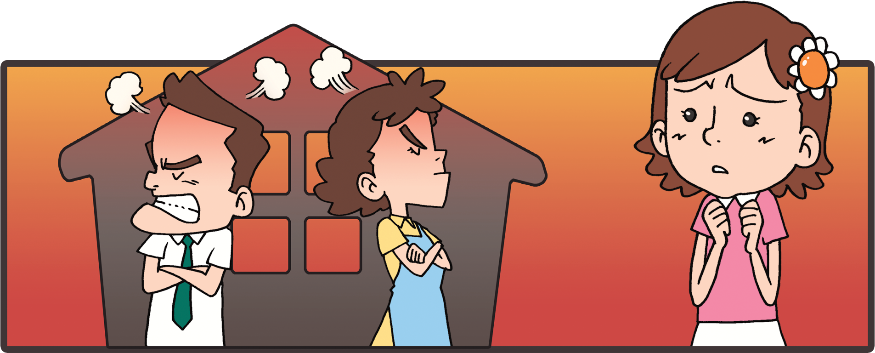 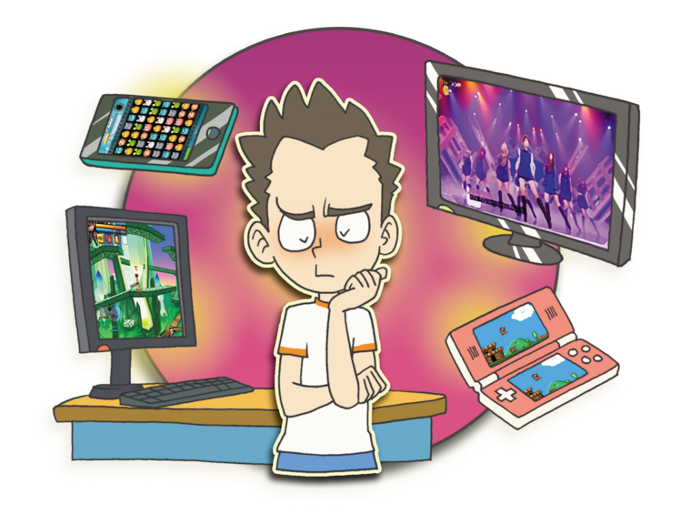 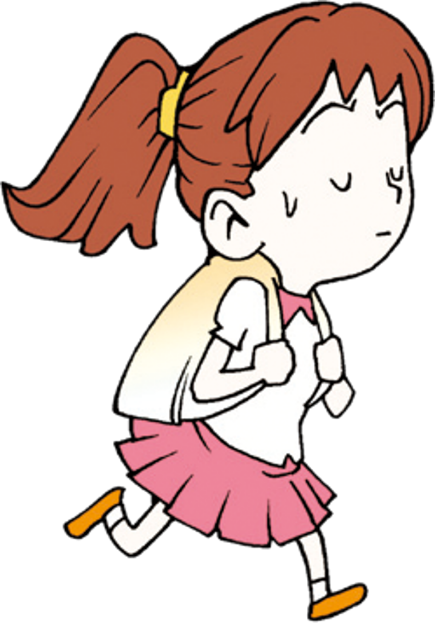 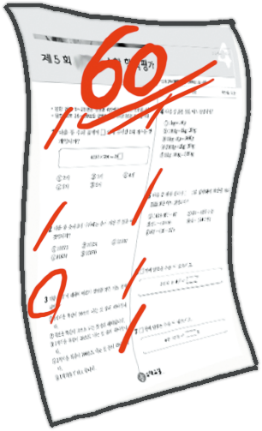 W. I. O あじわう　いのりを　へんしゅうしよう
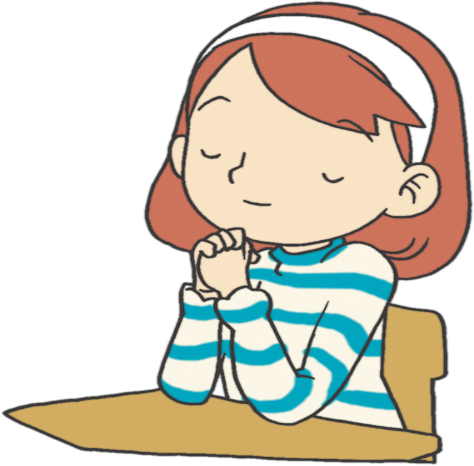 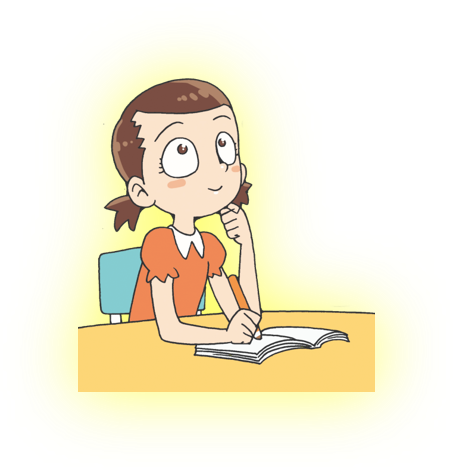 かみさまが　わたしにだけ　くださった　
タラントを　みつけよう
こじん
もんだい
かてい
もんだい
がくぎょう
もんだい
ほんろん
24じ　しゅうちゅうの　
じこくひょうを　
あらかじめ　もちました
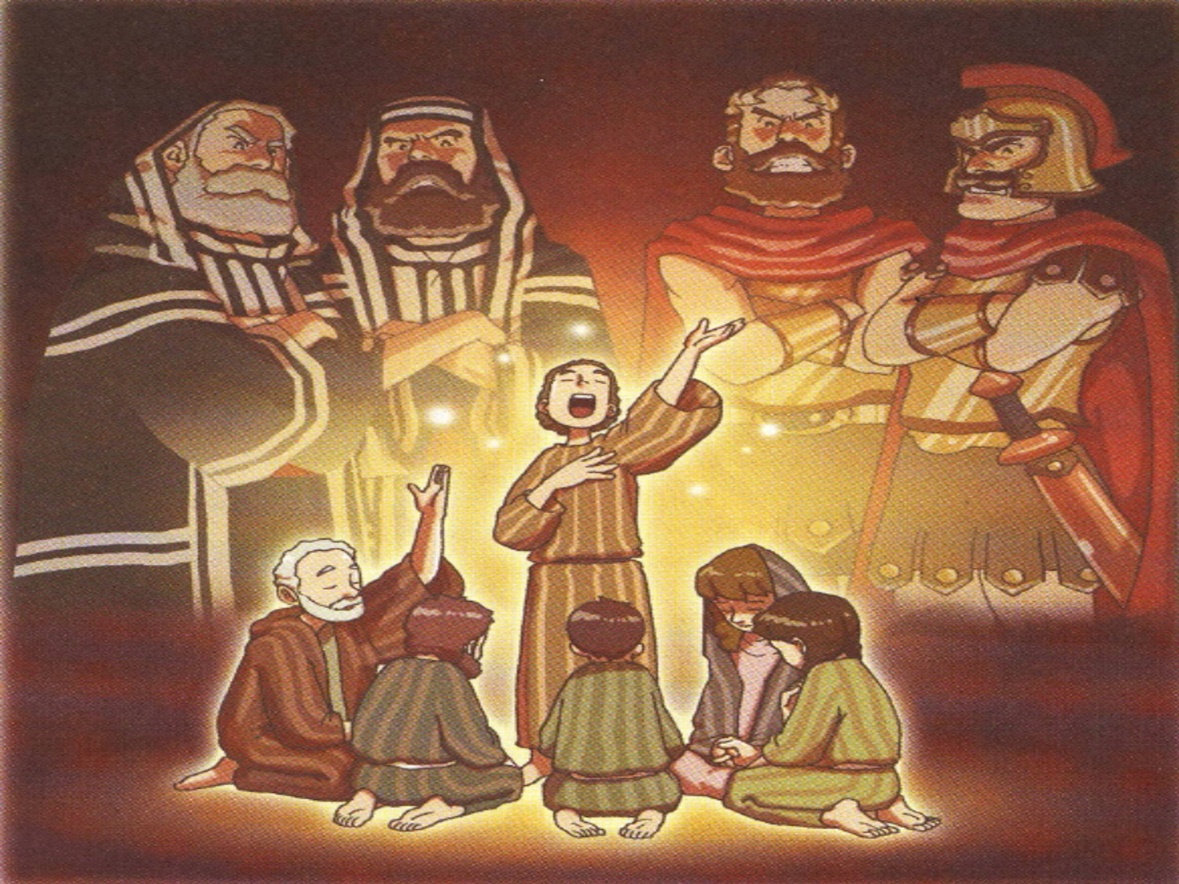 もんだいと　
かんきょう　
ではなく
1, 3, 8けいやくを　あじわう　ざに　いました
ほんろん
24じ　しゅうちゅうの　
じこくひょうを　
あらかじめ　もちました
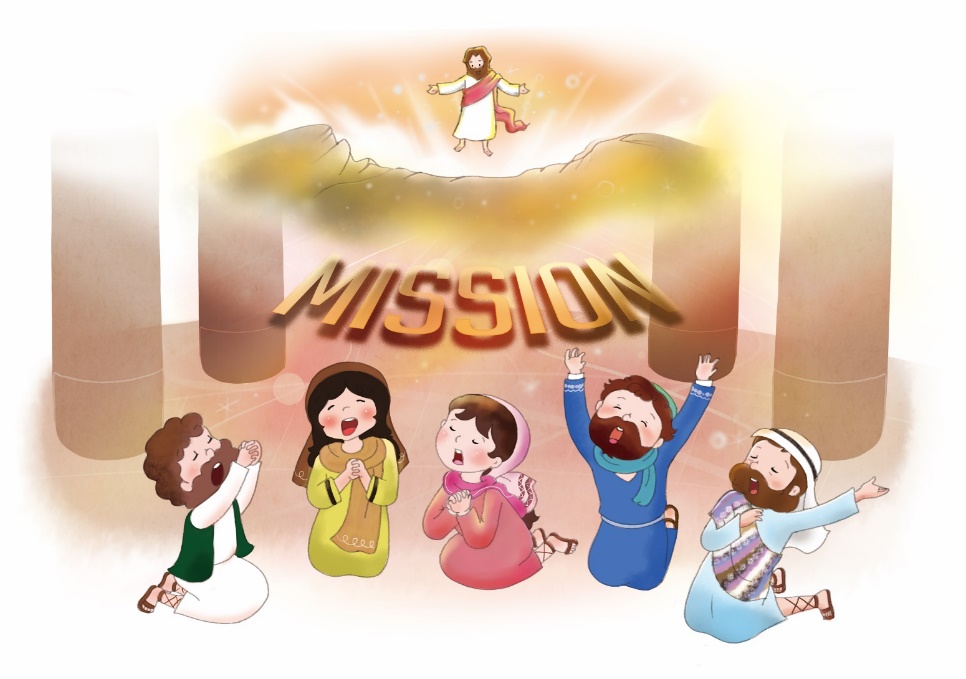 2) ミッションを
もって　ただ
　いのりに
　せんねん
しました
ほんろん
24じ　しゅうちゅうの　
じこくひょうを　
あらかじめ　もちました
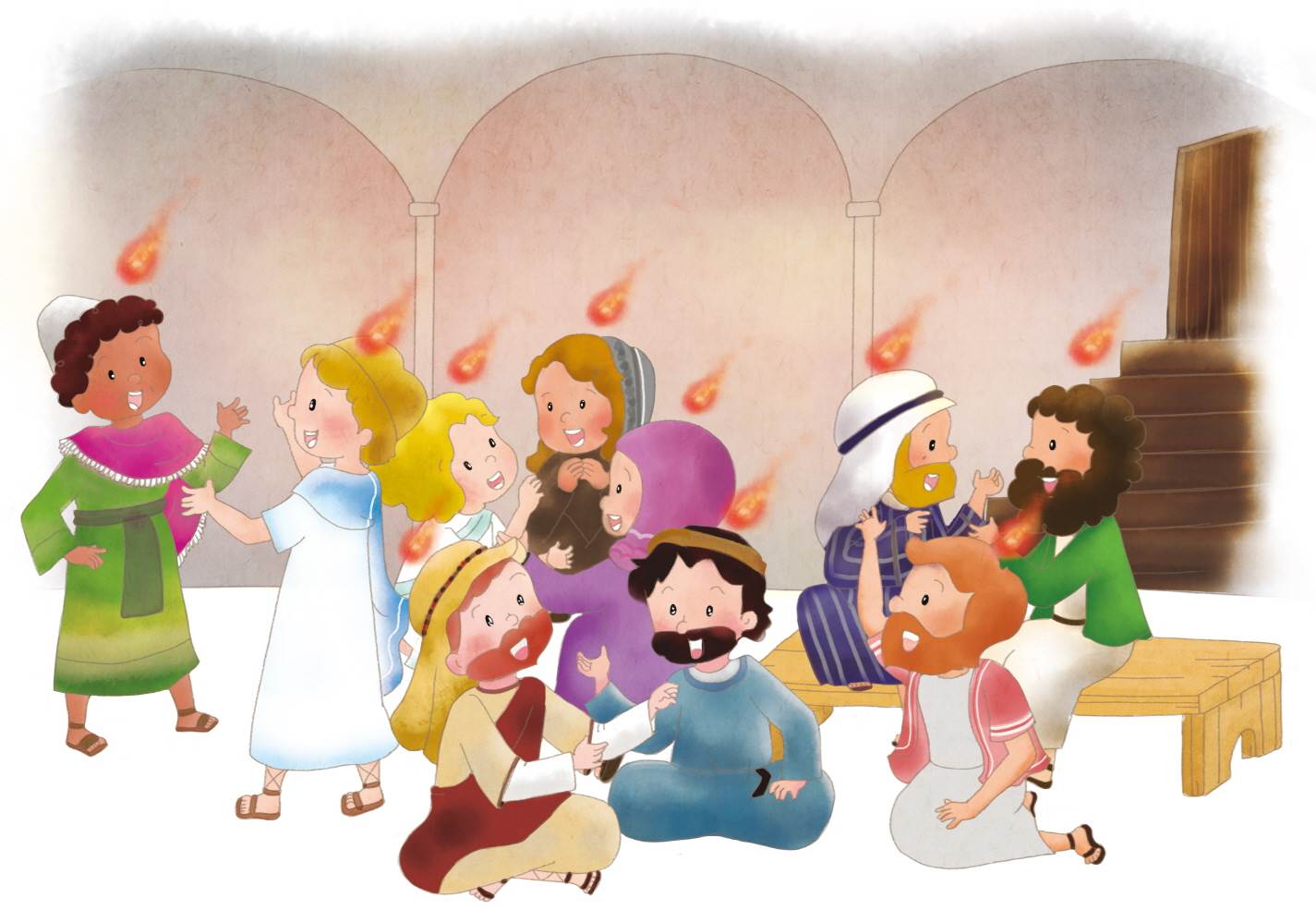 3) ごじゅんせつの　ひに　
なって　
せいれいの　
みたしの　
はたらきが　
のぞみました
ほんろん
2. 25じ　こたえの　ざに　
　はいっていく　じこくひょうが　
　ありました
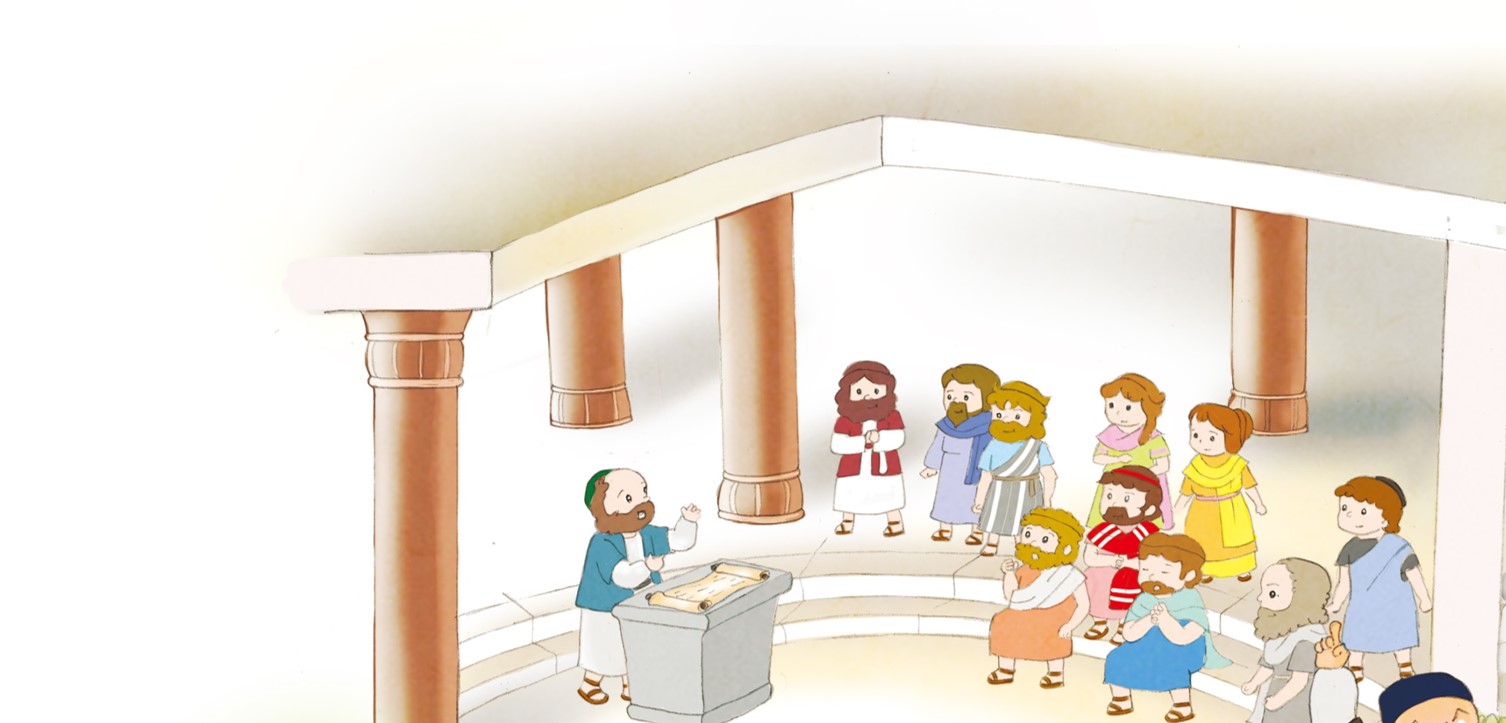 15かこくの
ユダヤじんが　エルサレムに
あつまって　かみさまの
みことばを
ききました
ほんろん
2. 25じ　こたえの　ざに　
　はいっていく　じこくひょうが　
　ありました
2) よげんしゃ　ヨエルが　
よげん
していた　
みことばが　じょうじゅ
しました
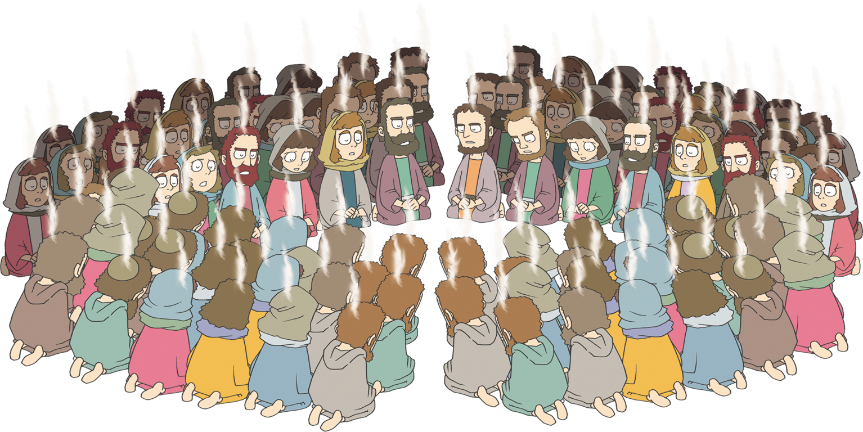 ほんろん
2. 25じ　こたえの　ざに　
　はいっていく　じこくひょうが　
　ありました
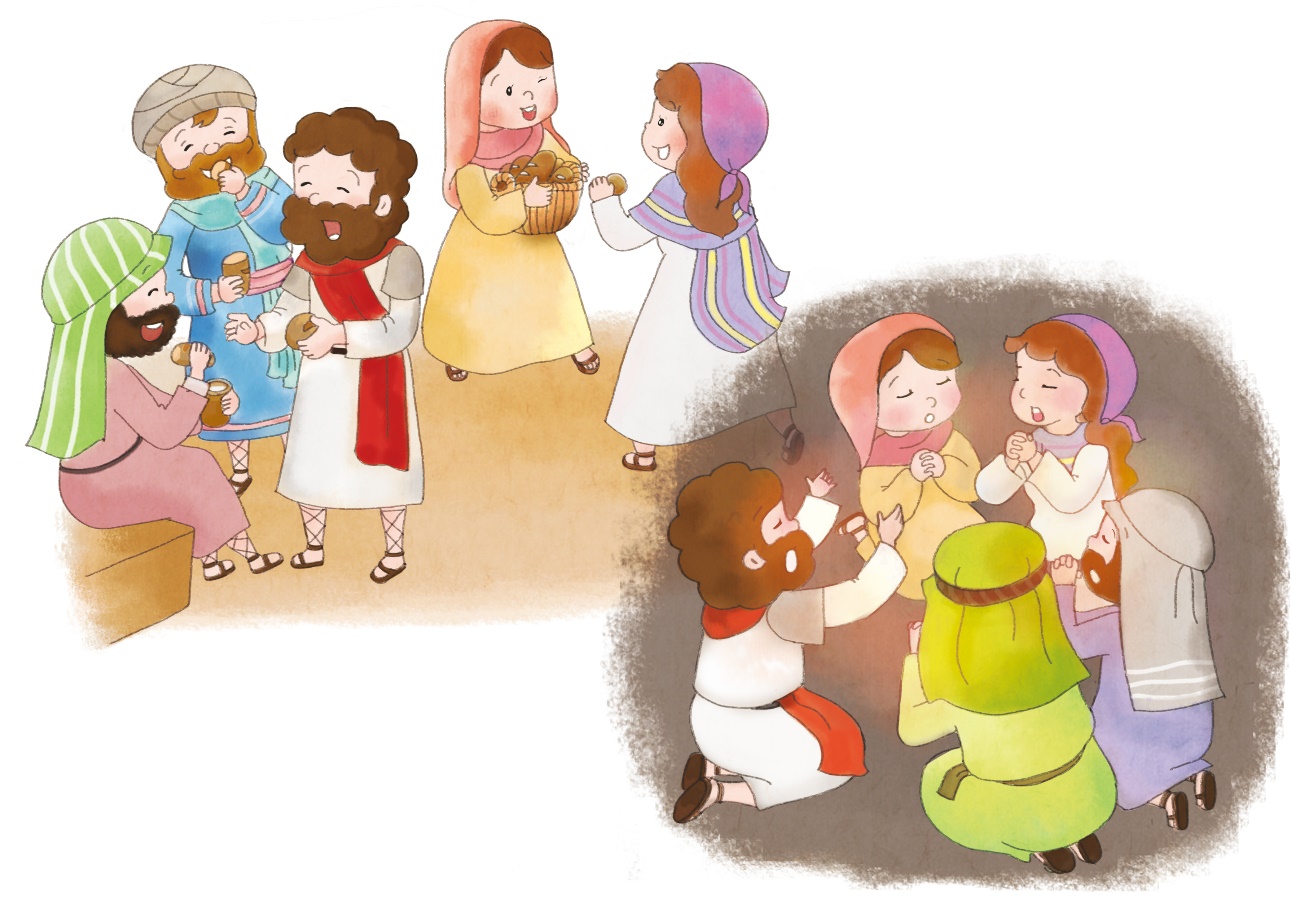 3) しとたちの　
おしえを　
かたくまもり、　
パンを　さき、 いのりに　
せんねん　
していました
ほんろん
3. えいえんの　しゅくふくが　
のぞむ　じこくひょうでした
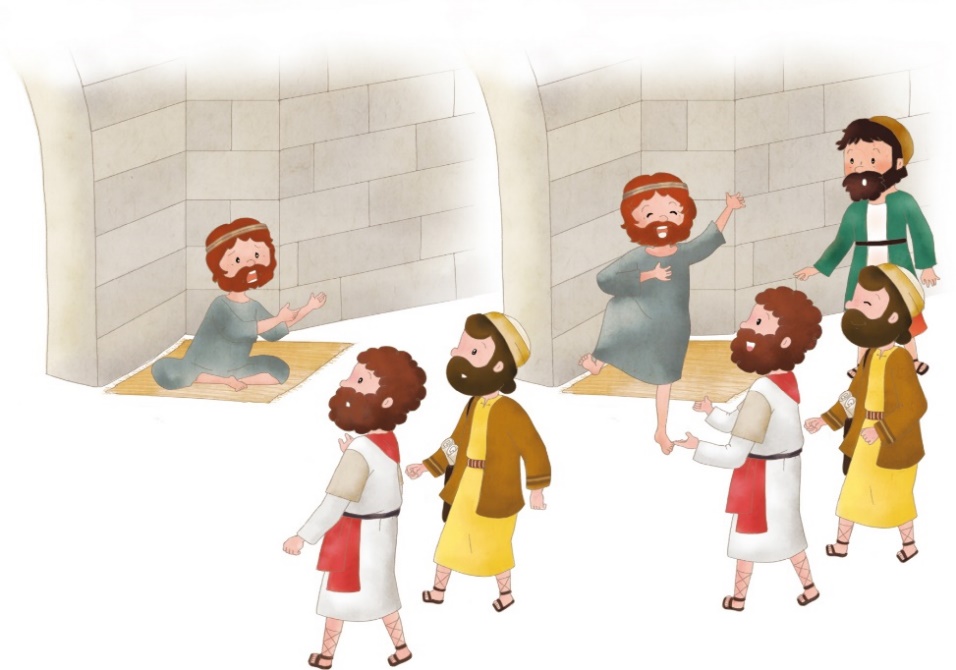 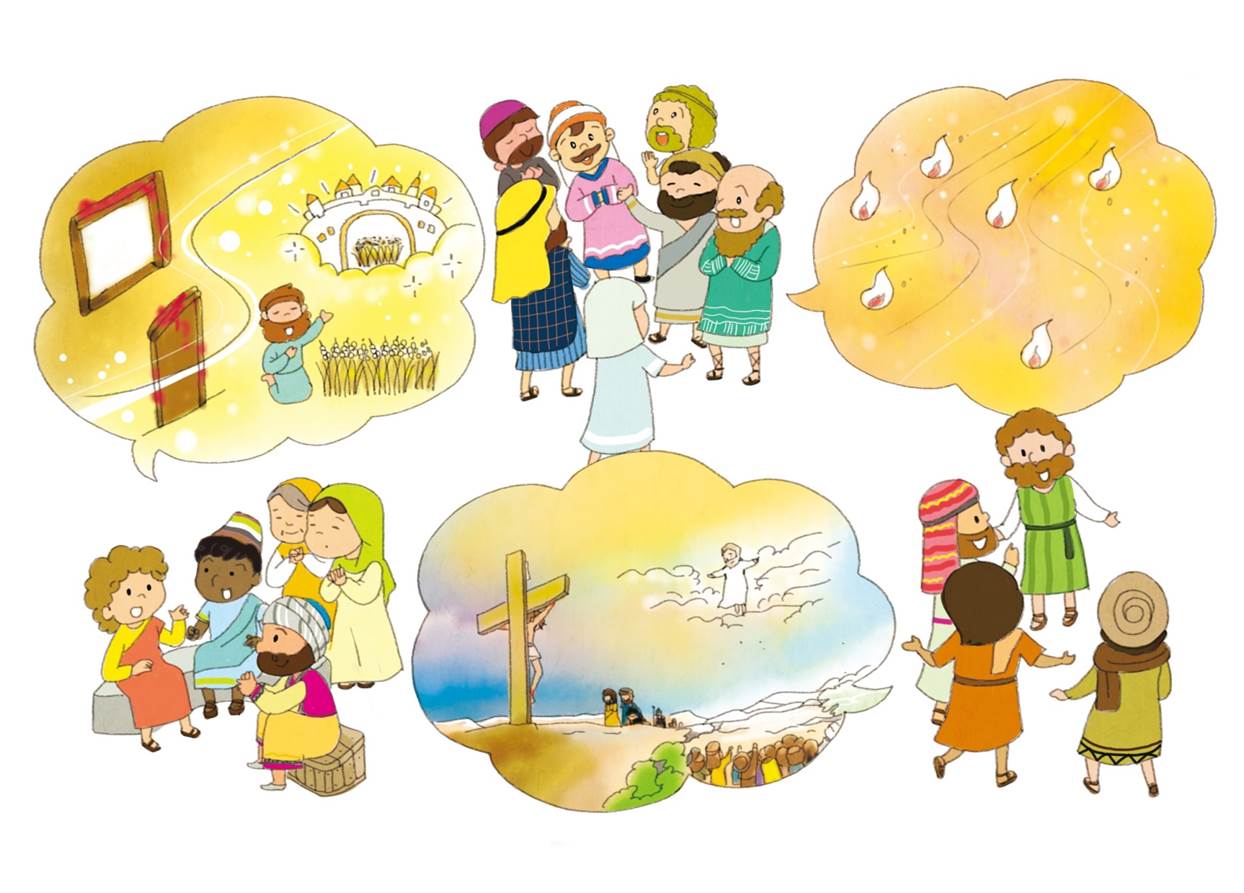 1) だれも　みない　あいた　
ところに　ふくいんが　
つたえられました
2) だれも　いかない　
あいた　ところに　
ふくいんが　つたえられました
ほんろん
3.えいえんの　しゅくふくが　
のぞむ　じこくひょうでした
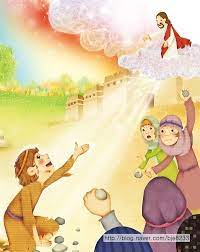 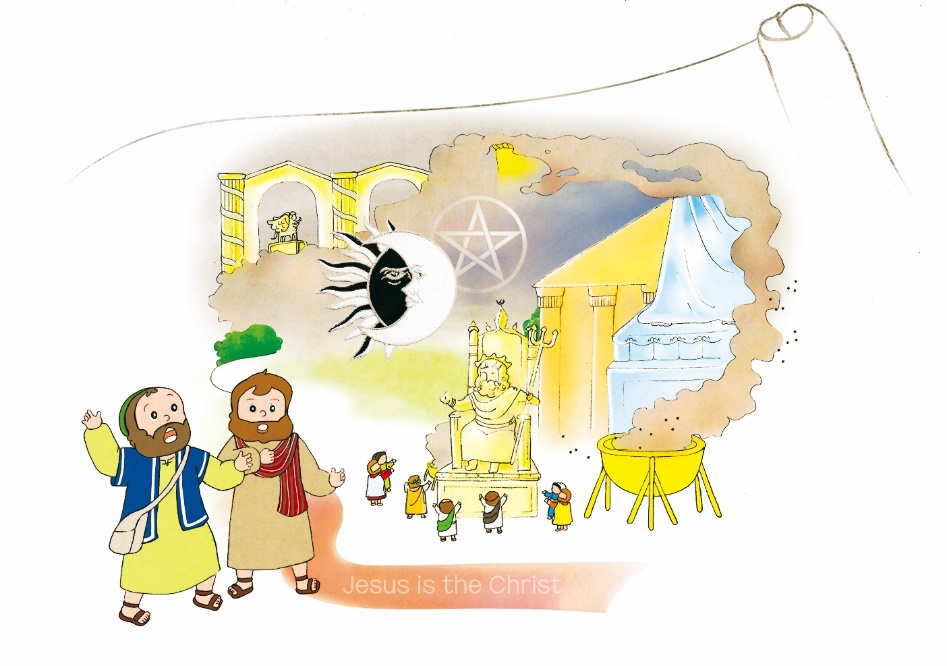 3)ステパノの　ことから　
おこった　はくがいに　よって　アンテオケきょうかいが　
たんじょうしました
4) アンテオケきょうかいを　とおして　はじめて　
せんきょうしが　
はけんされました
けつろん
しょだいきょうかいが　もっていた　
じこくひょうを　わたしも　
あらかじめ　もとう
かみさまに　むかう　しゅうちゅう
- いのり　へんしゅう -
かみさまの　
ことを　
わたしに　
こくいんしよう
みことば
　　へんしゅう -
100ねんじんせい　せっけいず
かみさまの　みこころが　わたしに　
なされます
がくぎょう
　　へんしゅう -
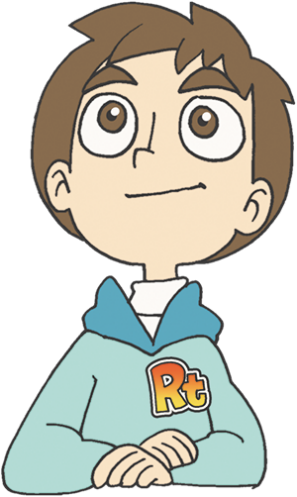 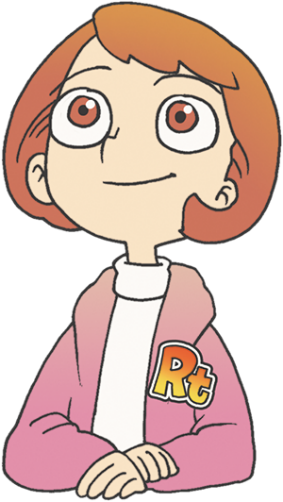 を
し
て
こく　いん　し　よう
フォーラム
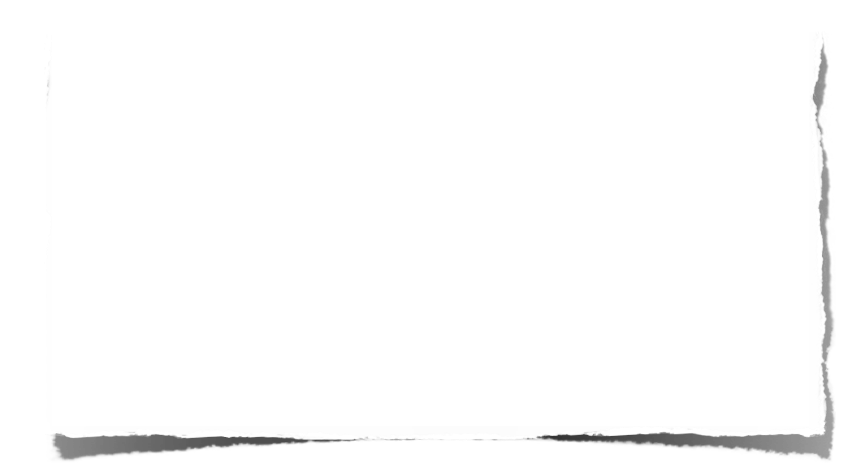 みことば-しょだいきょうかいは　1.3.8のけいやくに
いのりで　しゅうちゅうして　あらかじめ　あじわい
かみさまが　くださる　まことの　こたえの　じこくひょうを
あらかじめ　もちました
じっせん　–　わたしが　じっせんしなければ　ならない
ことを　かんがえて　かこう
いのり　ｰ　みことばを　かんがえながら　いのりの
ぶんを　かこう